What is History?
Intro to History
Guiding Questions
As we move through the lesson today, keep these two questions in mind: 
What is history?
Why is history important?
I Think
Take a minute and think about the question 
	What is history?

Write down your answer in the left-hand column of your page, under the “I Think” heading.
We Think
Share your answer with your elbow partner. 

Together, come to a consensus about your definition of history. 

Write down your pair’s answer in the middle column of your page, under the “We Think” heading.
Magnetic Statements
Look at each of the quotes about history posted around the room. 

Stand next to the quote that most attracts you. 

Share with your classmates why you chose this quote.

Be prepared to share with the whole group.
History Quotes
With your partner, read through all of the quotes listed on your page. 

Write an A next to the statements you agree with, and a D next to the statements you disagree with. 

Do any of these statements make you want to revise your definition of history?
What does Merriam-Webster say?
History:
A chronological record of significant events (such as those affecting a nation or institution) often including an explanation of their causes

A branch of knowledge that records and explains past events

https://www.merriam-webster.com/dictionary/history
We ReThink
With your partner, rewrite your definition of history in the right-hand column of your page, under the “We Re-Think” heading.  

Be prepared to share with the class.
Why is History Important?
“Those who cannot remember the   past are condemned to repeat it.” 
–George Santayana


Think about a historical event that stands out in your mind as significant and important. 
Why should all citizens know about this event?
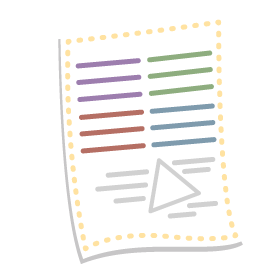 Two-Minute Paper
Think back about the Merriam-Webster
definition of history. What did it leave out? 

For the next two minutes, write about what should be added to the definition and why that additional information is important.